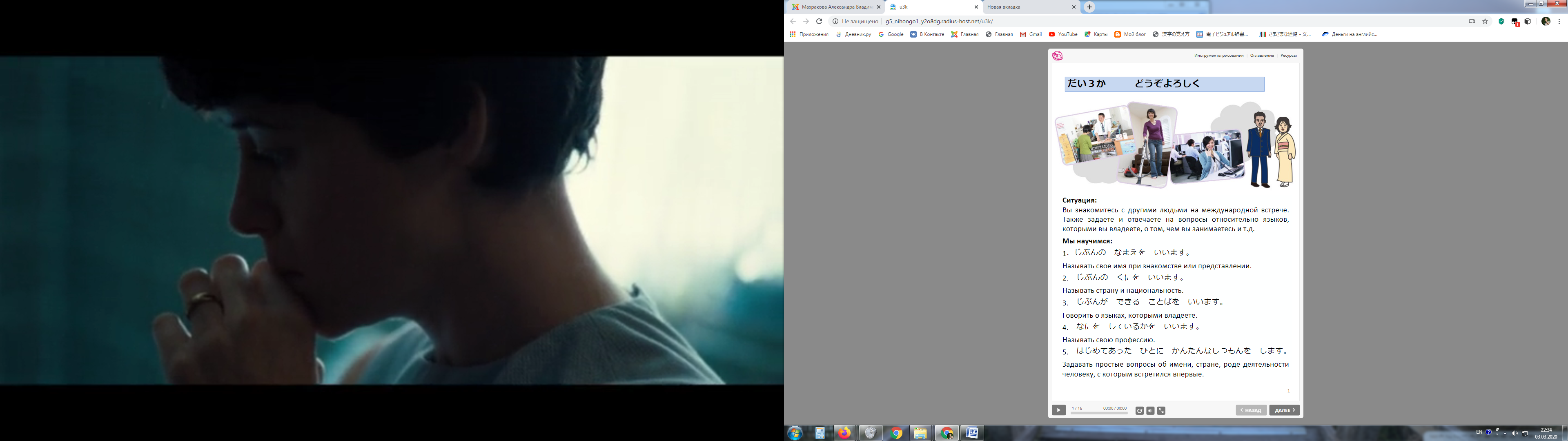 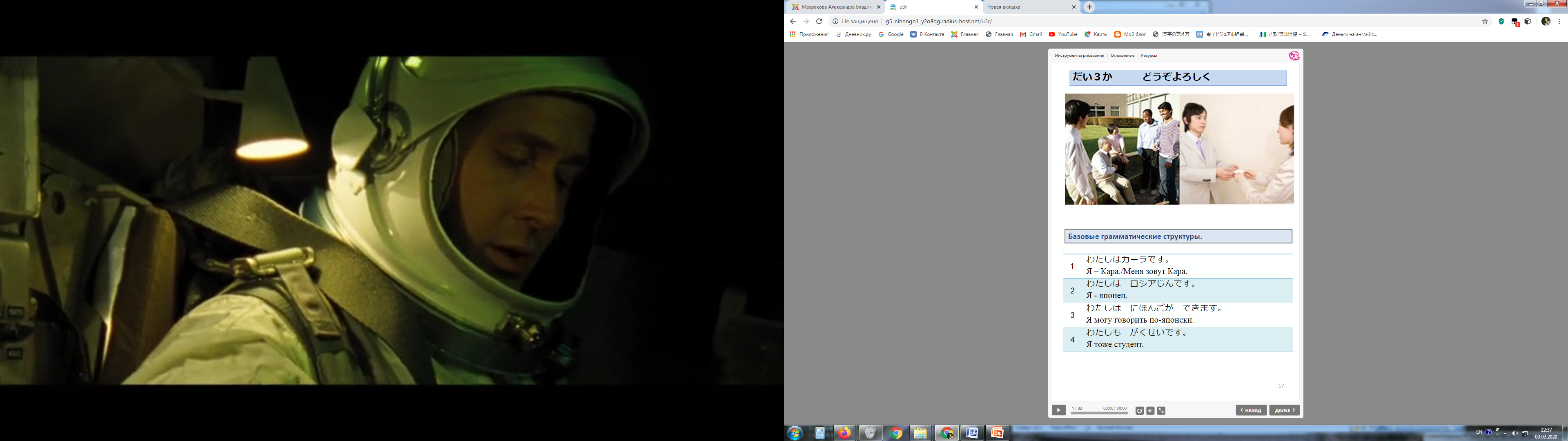 http://g5_nihongo1_y2o8dg.radius-host.net/u3r/
http://g5_nihongo1_y2o8dg.radius-host.net/u3k/
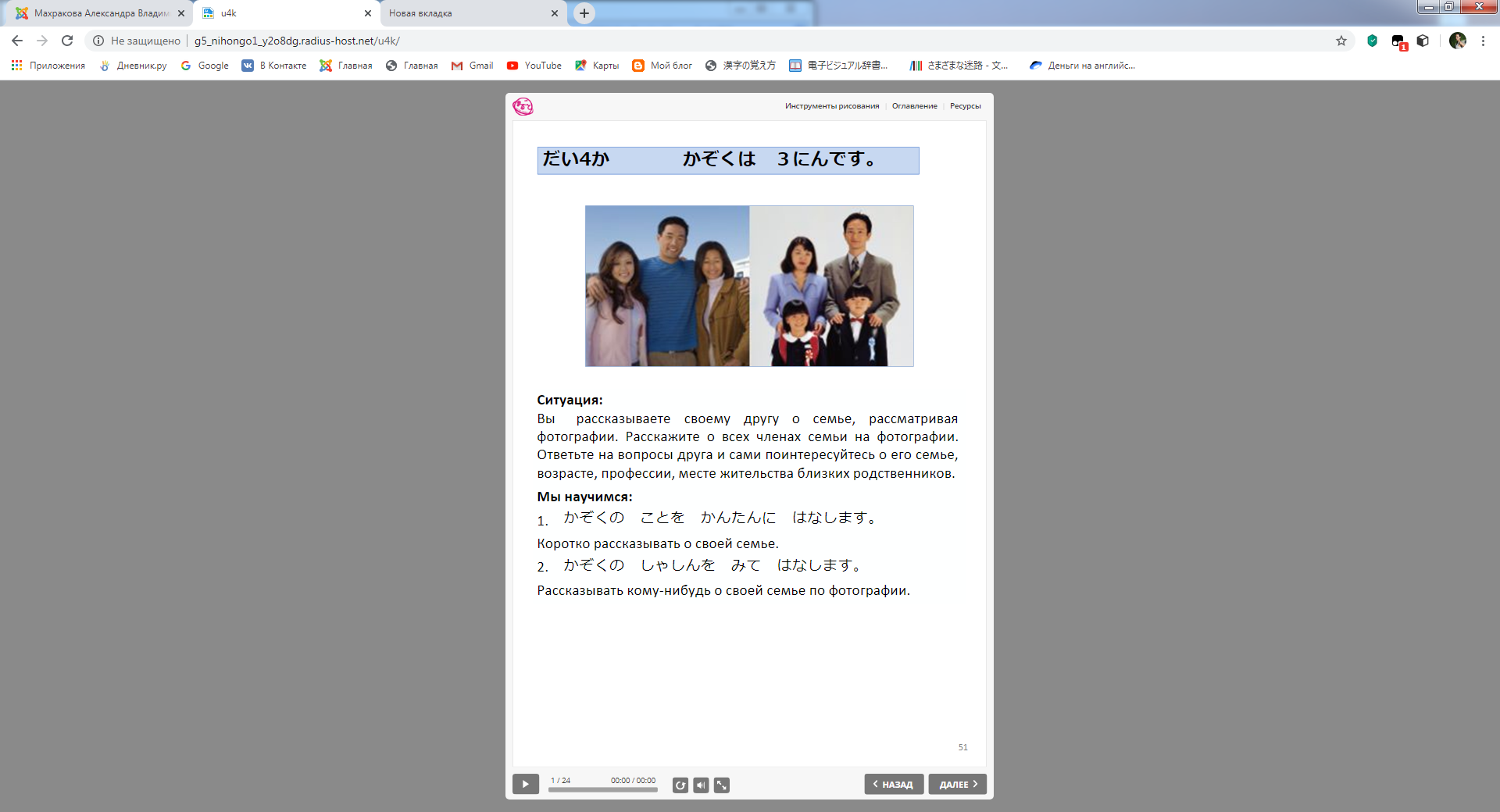 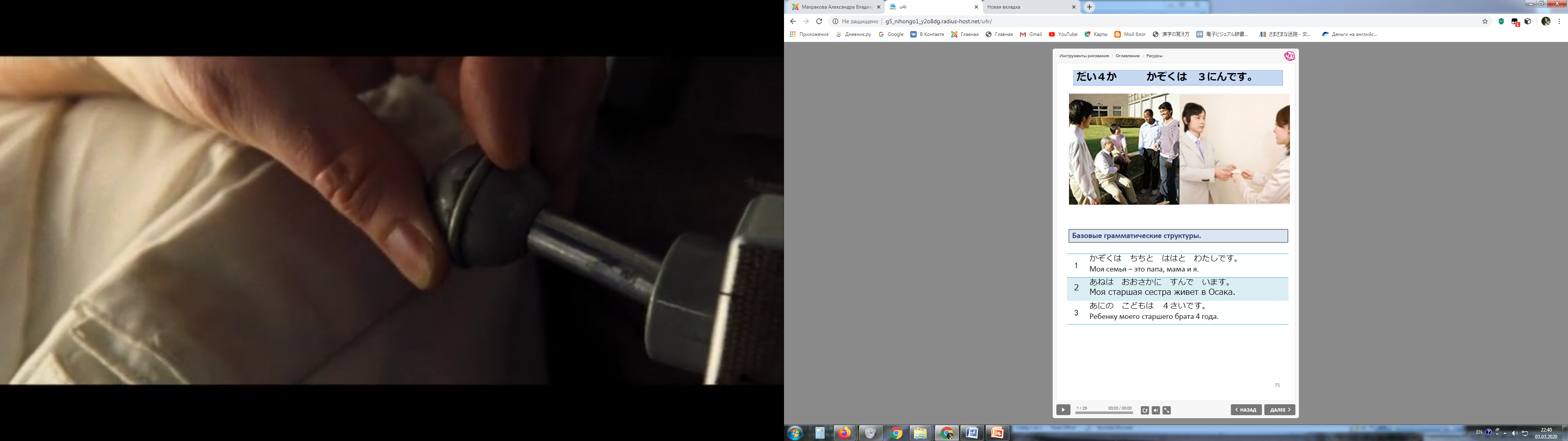 http://g5_nihongo1_y2o8dg.radius-host.net/u4r/
http://g5_nihongo1_y2o8dg.radius-host.net/u4k/
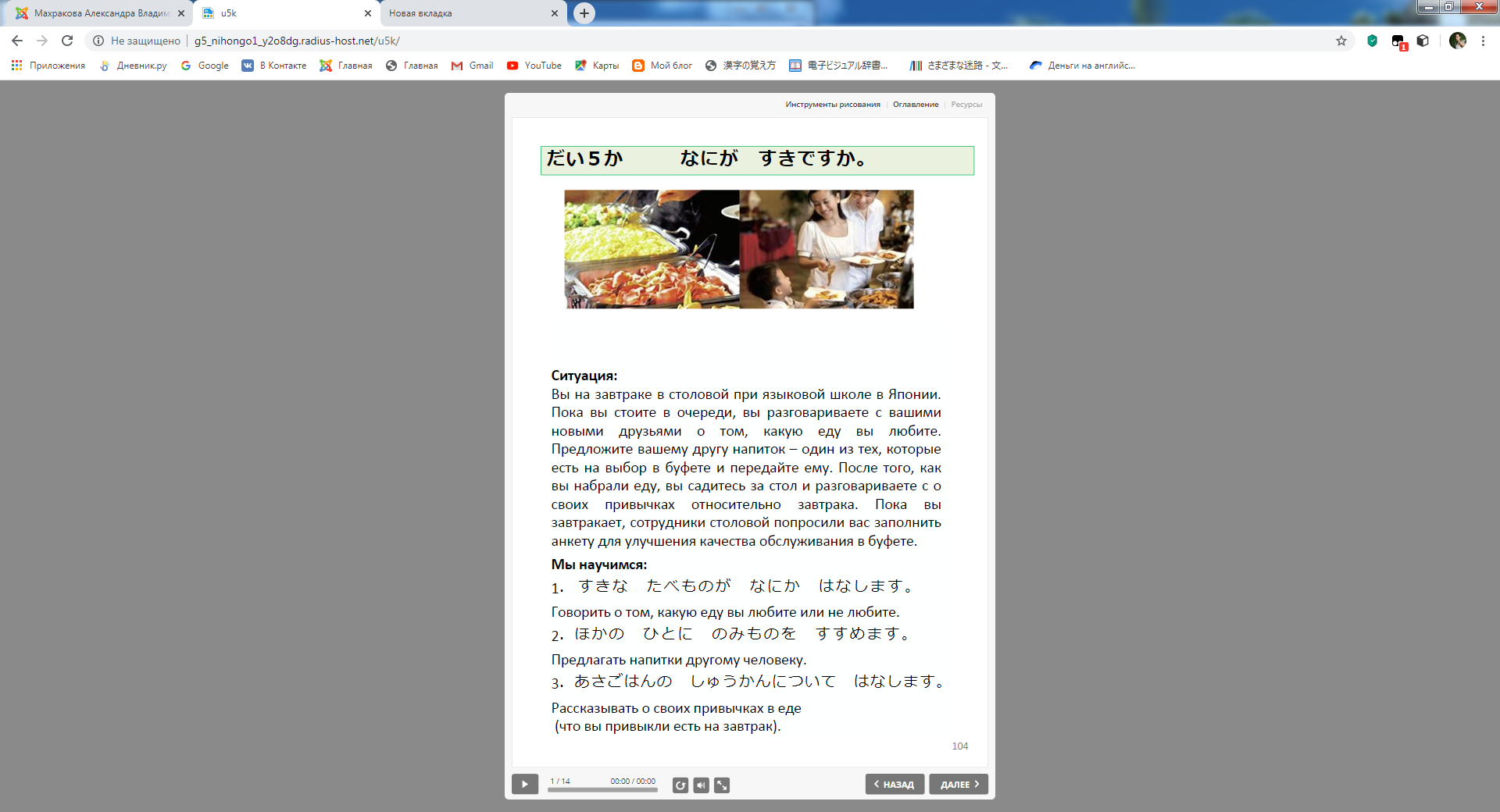 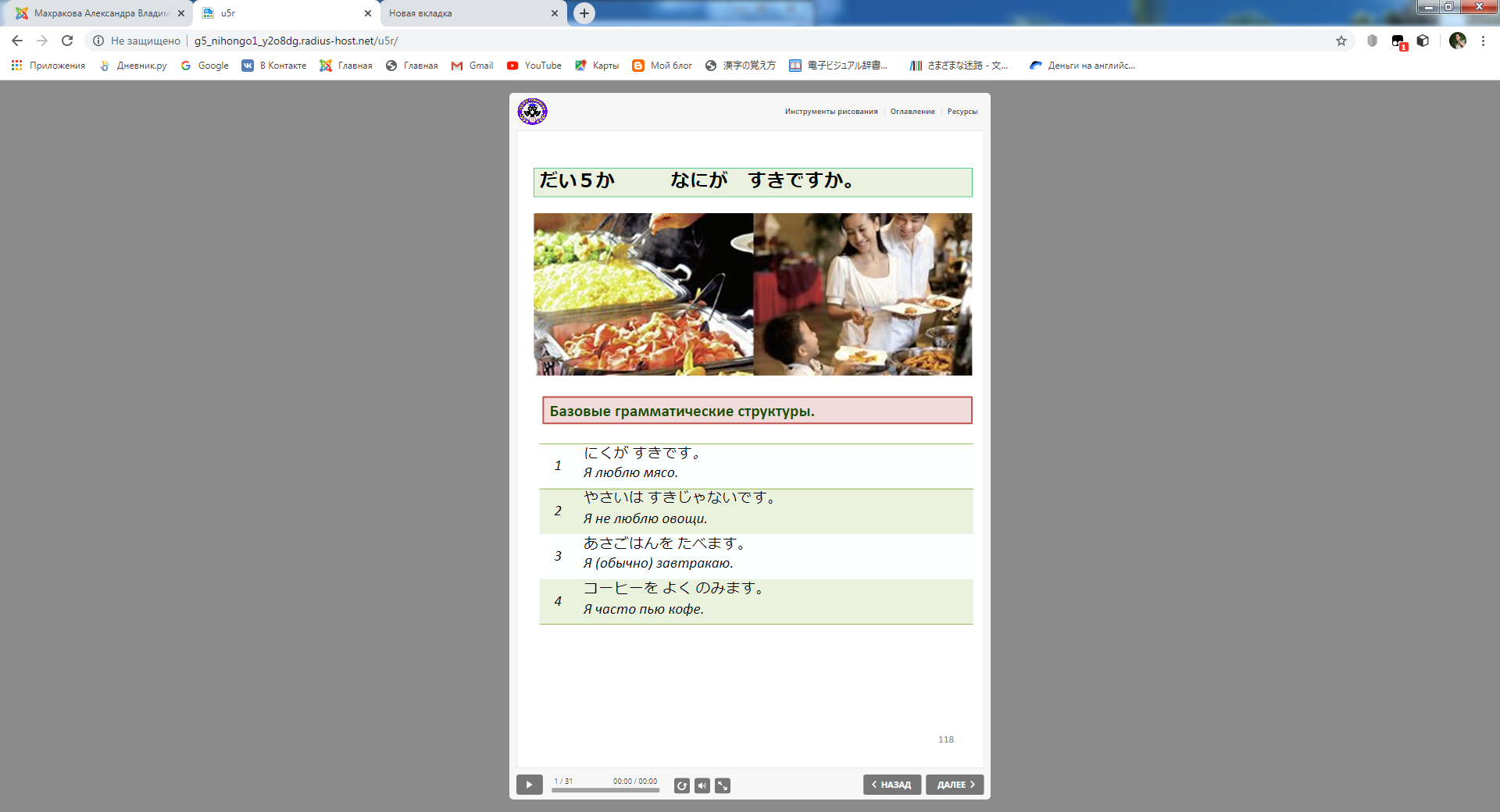 http://g5_nihongo1_y2o8dg.radius-host.net/u5k/
http://g5_nihongo1_y2o8dg.radius-host.net/u5r/
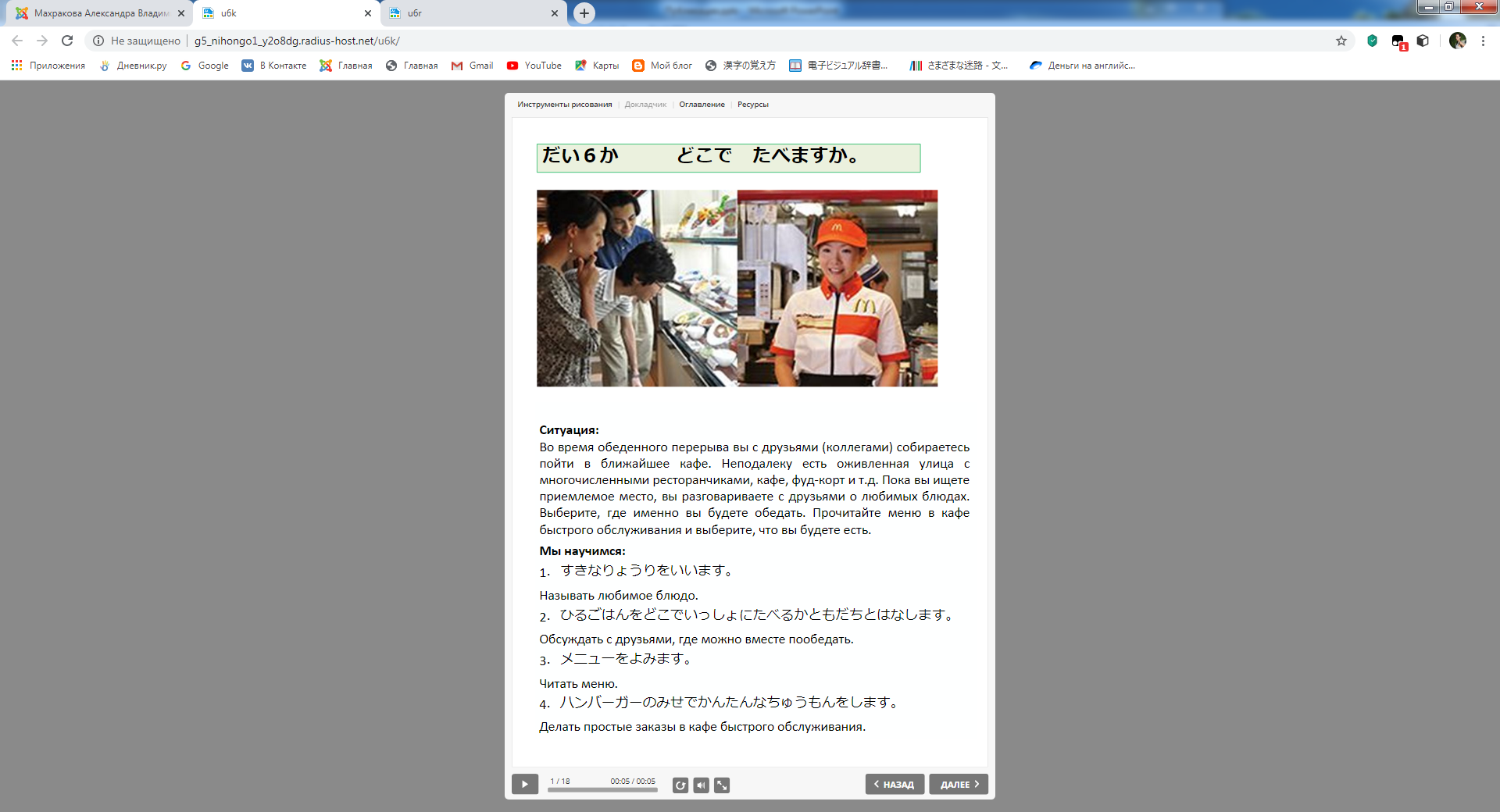 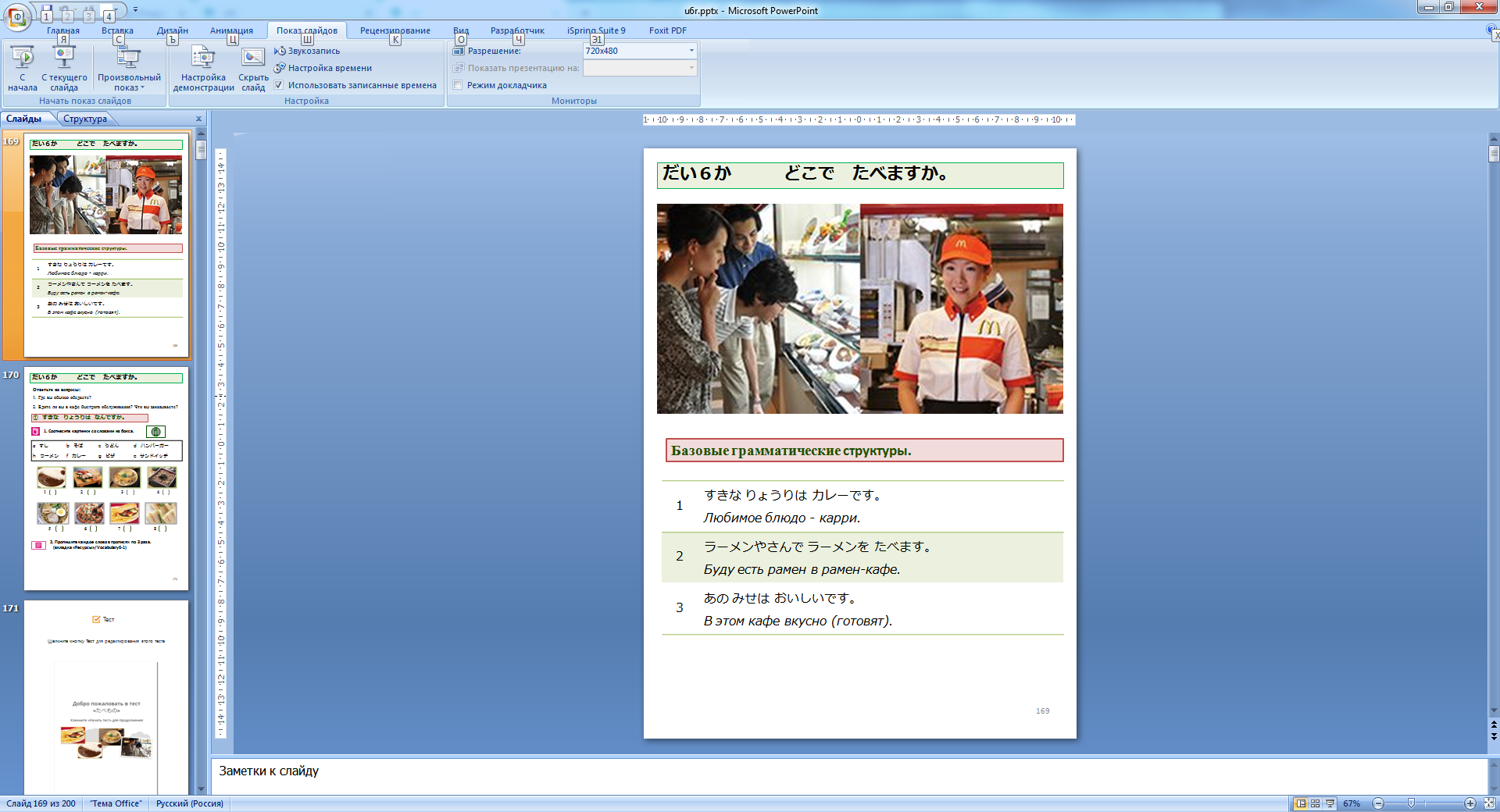 http://g5_nihongo1_y2o8dg.radius-host.net/u6k/
http://g5_nihongo1_y2o8dg.radius-host.net/u6r/
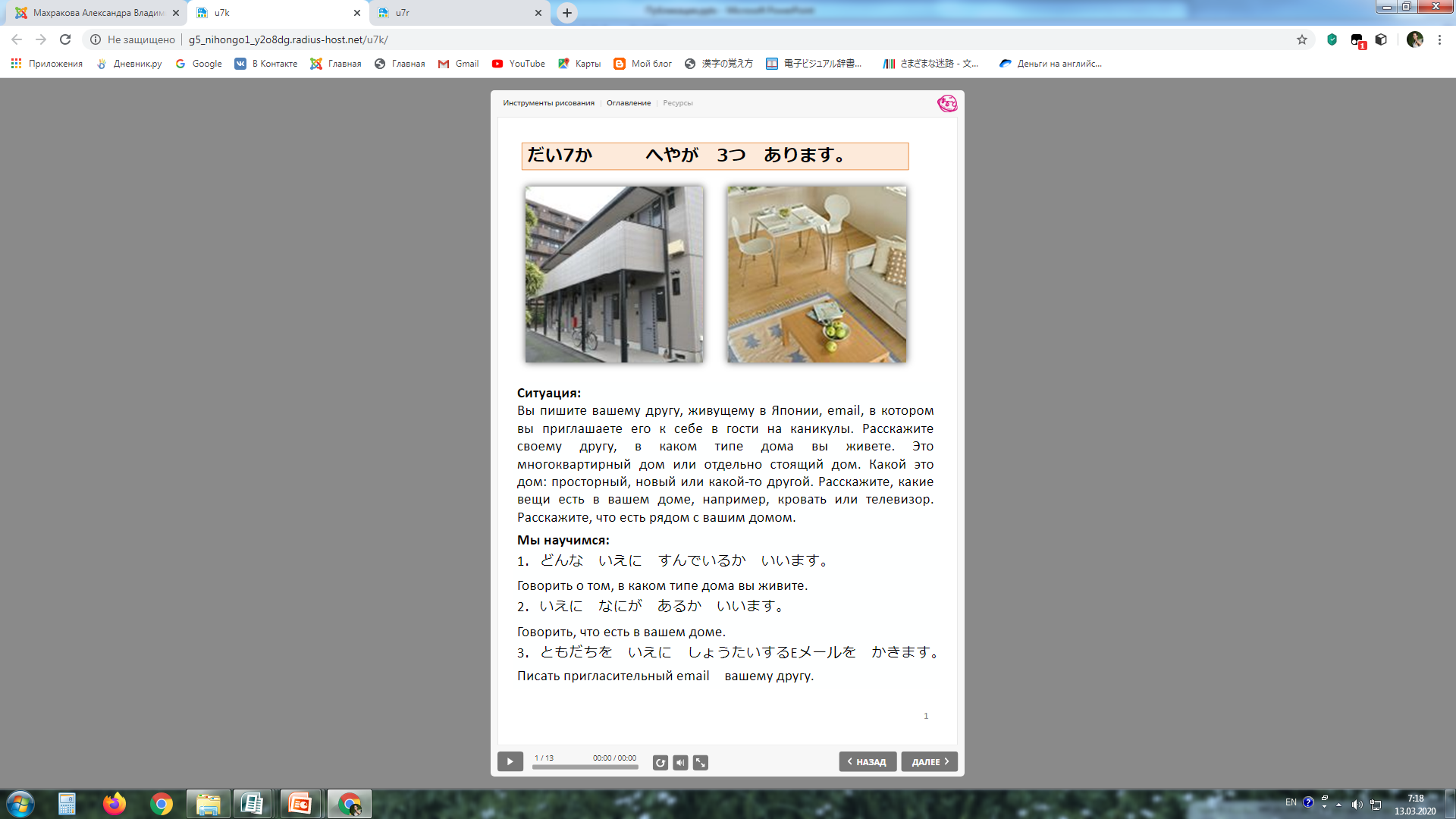 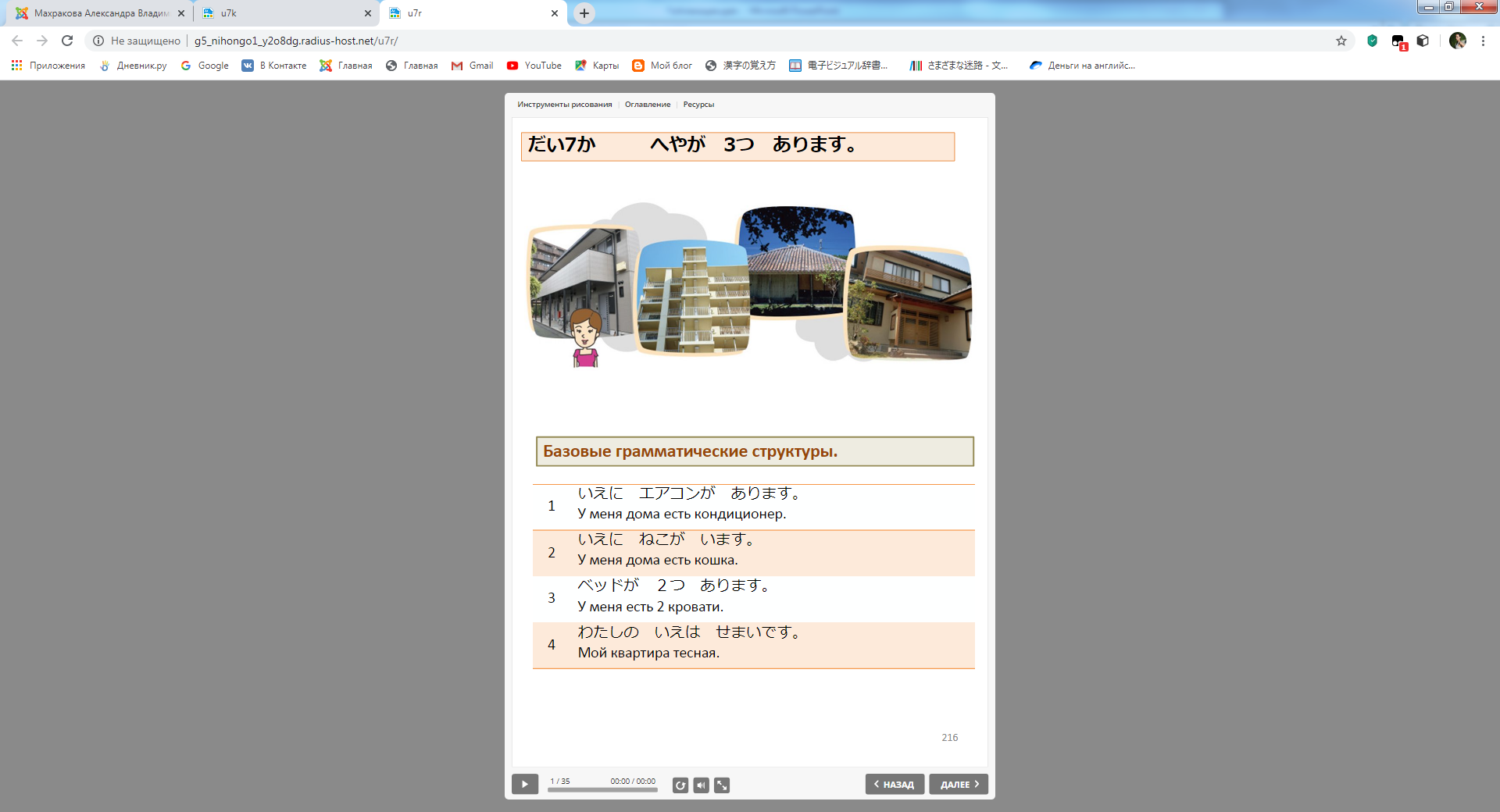 http://g5_nihongo1_y2o8dg.radius-host.net/u7k/
http://g5_nihongo1_y2o8dg.radius-host.net/u7r/
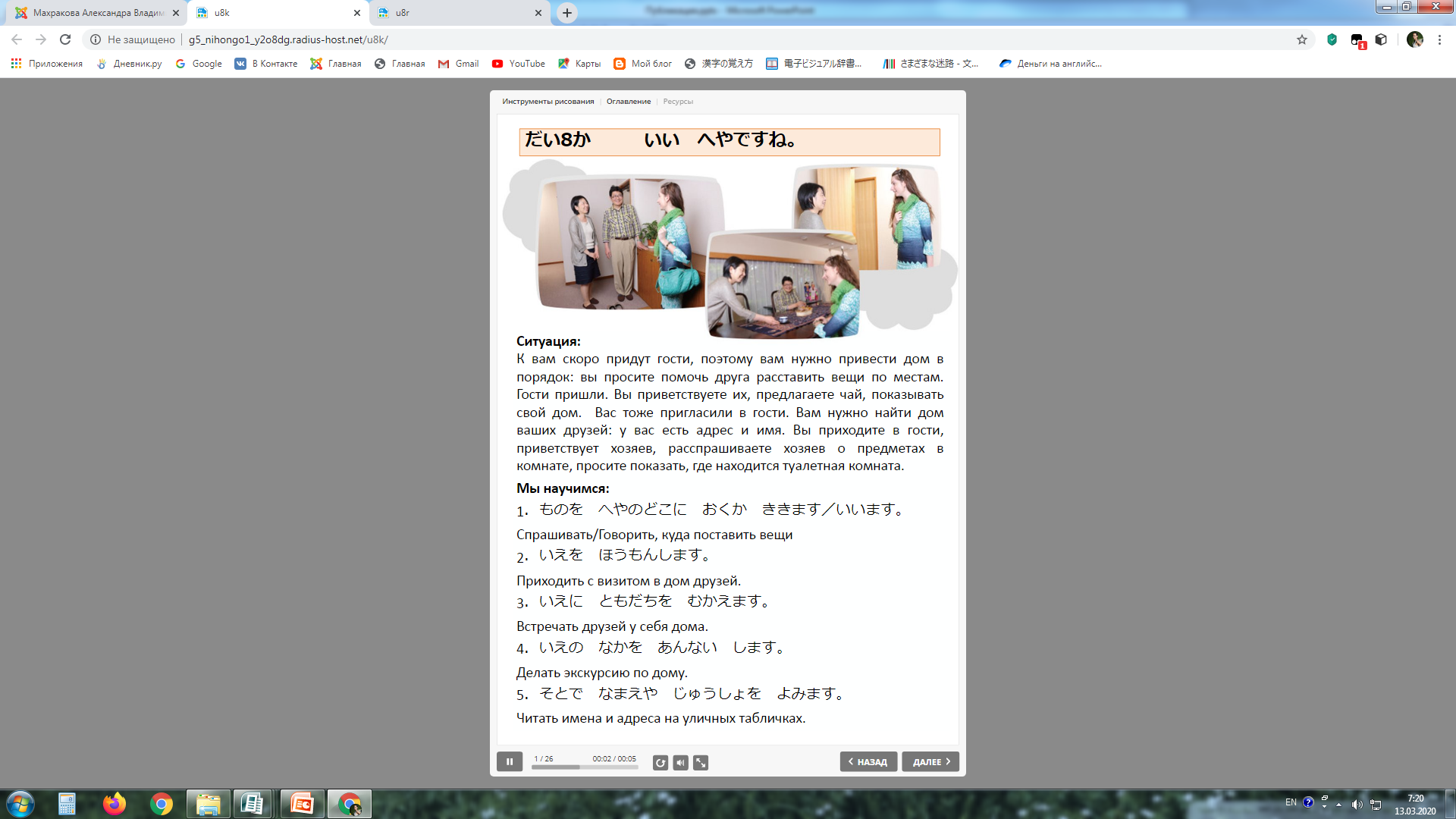 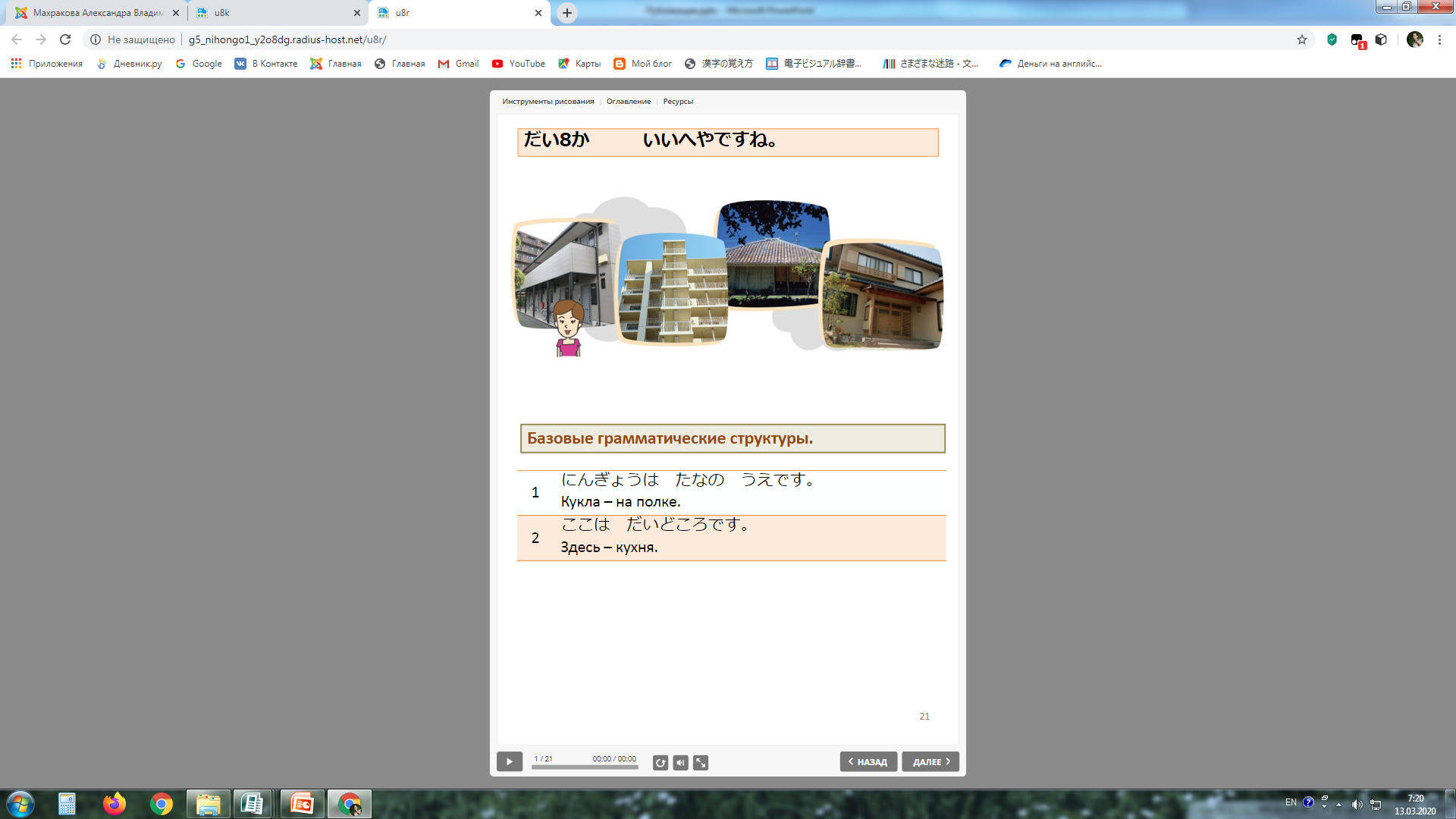 http://g5_nihongo1_y2o8dg.radius-host.net/u8k/
http://g5_nihongo1_y2o8dg.radius-host.net/u8r/
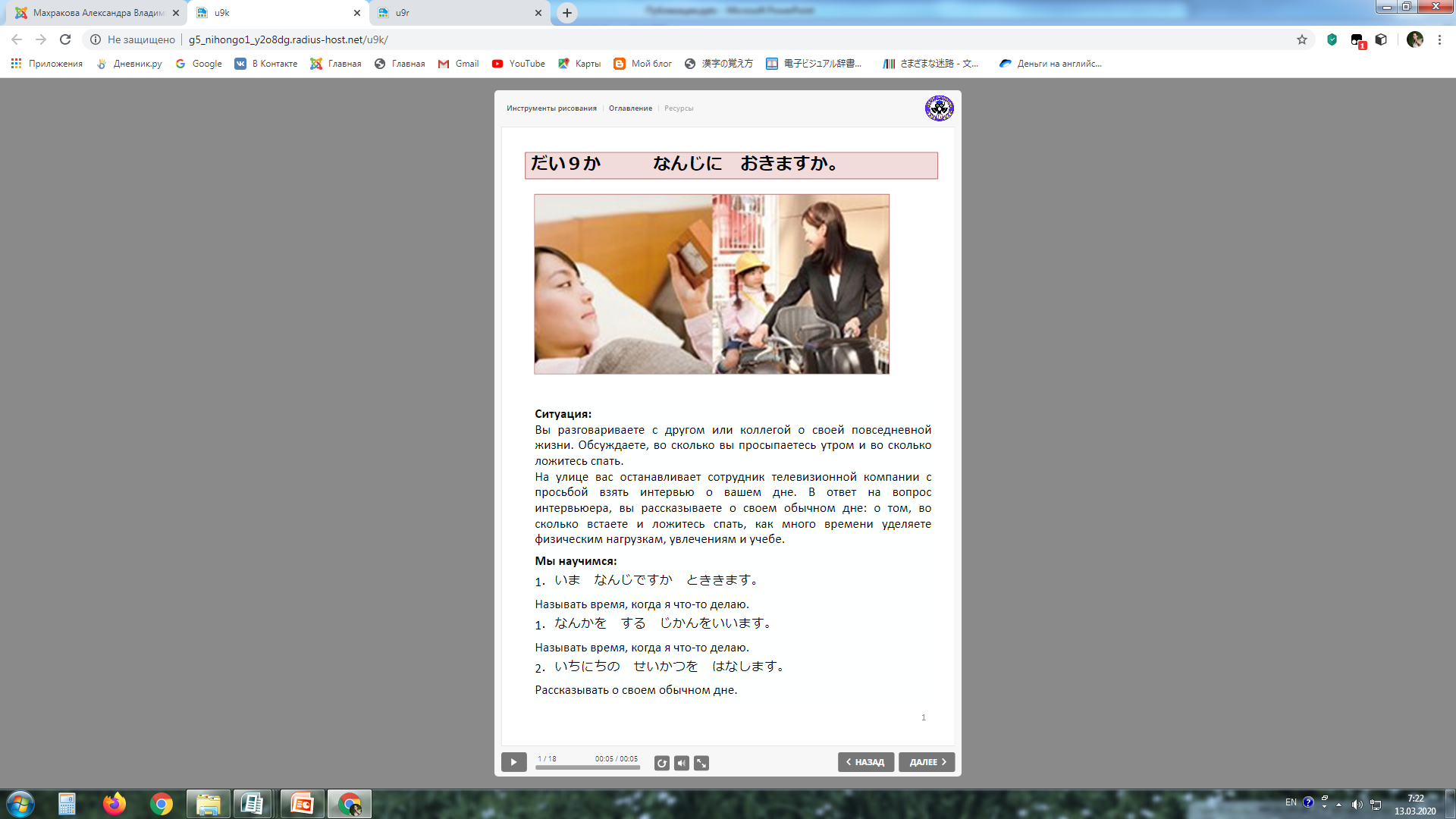 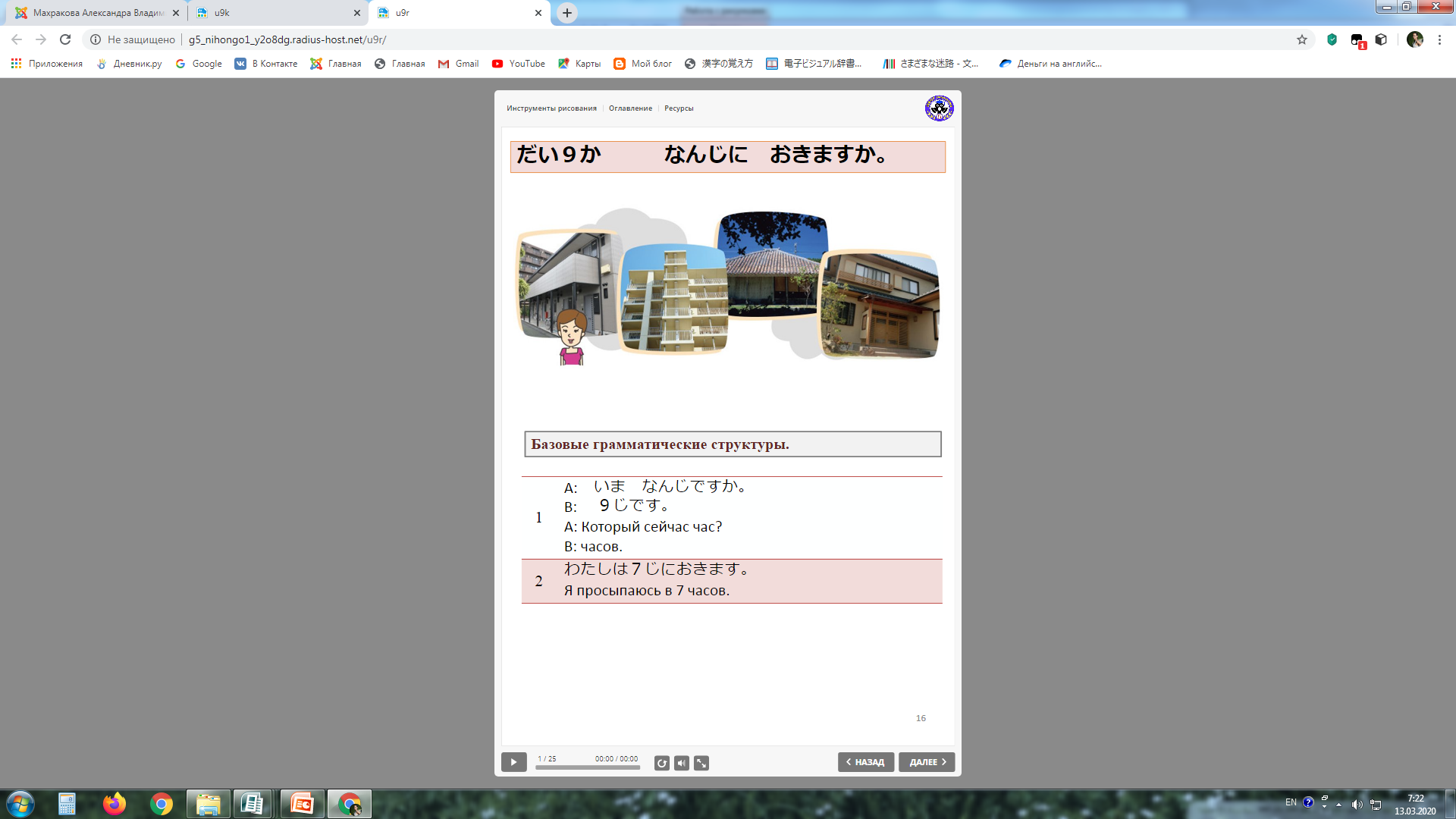 http://g5_nihongo1_y2o8dg.radius-host.net/u9k/
http://g5_nihongo1_y2o8dg.radius-host.net/u9r/
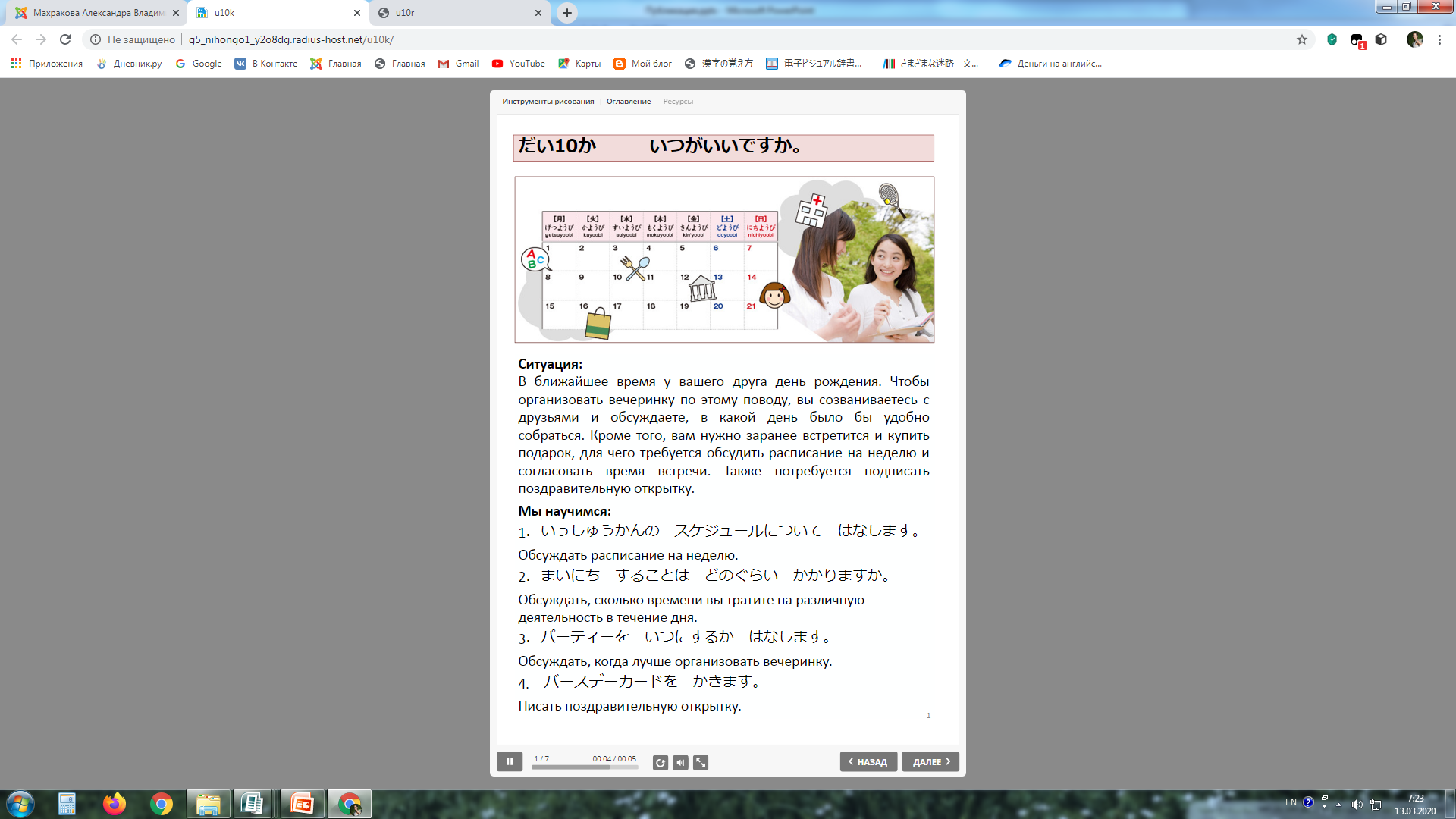 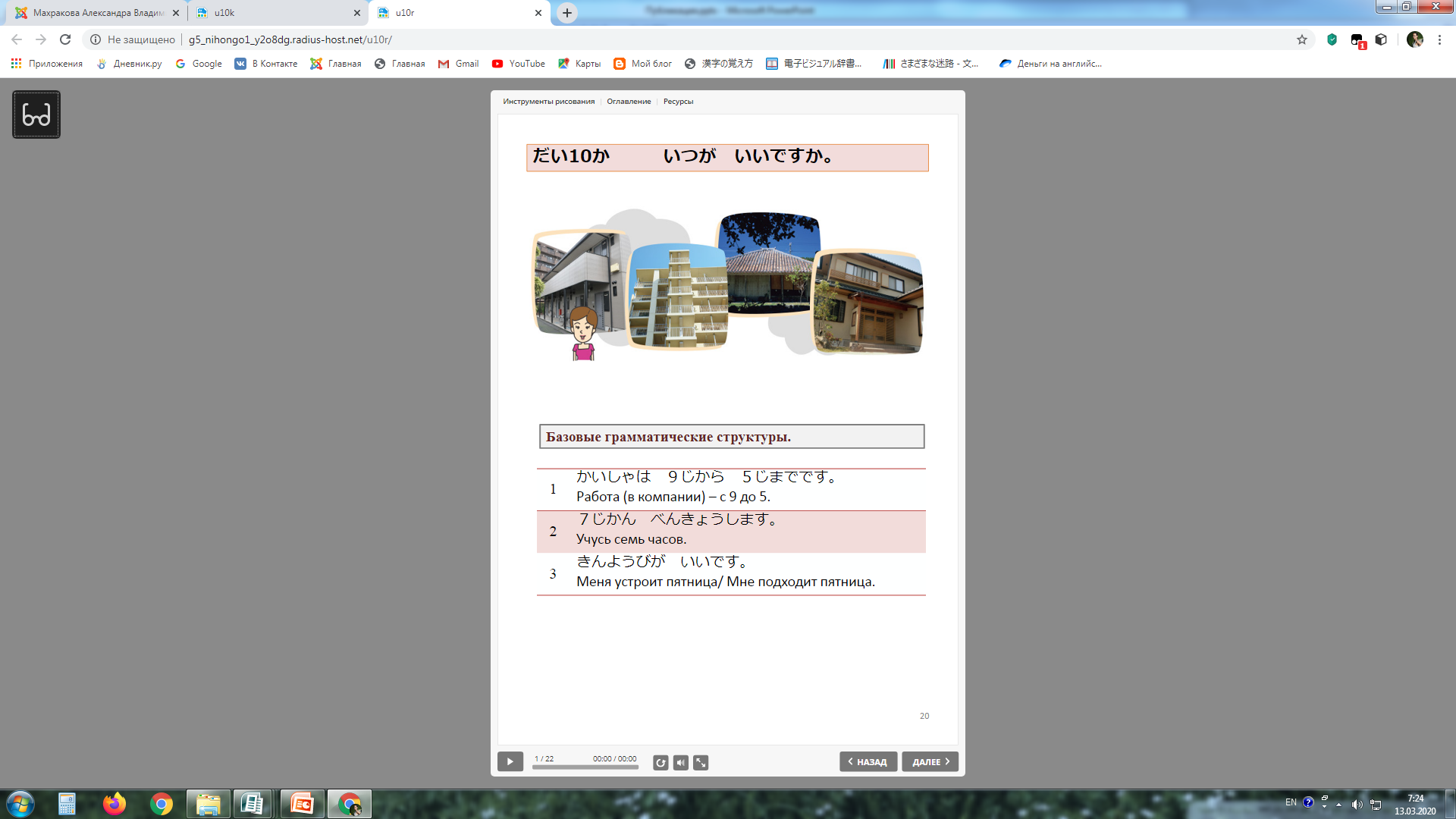 http://g5_nihongo1_y2o8dg.radius-host.net/u10k/
http://g5_nihongo1_y2o8dg.radius-host.net/u10r/
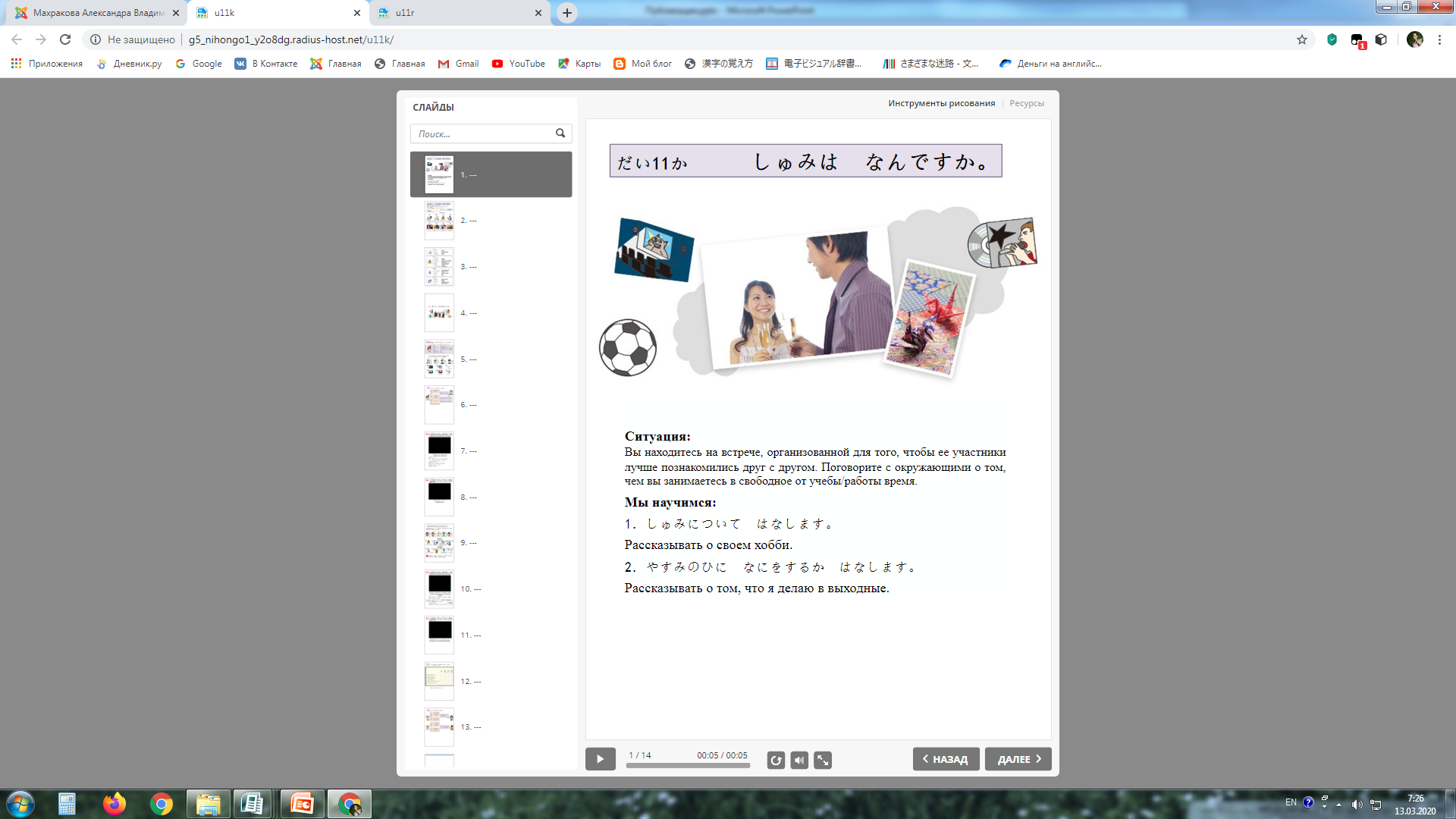 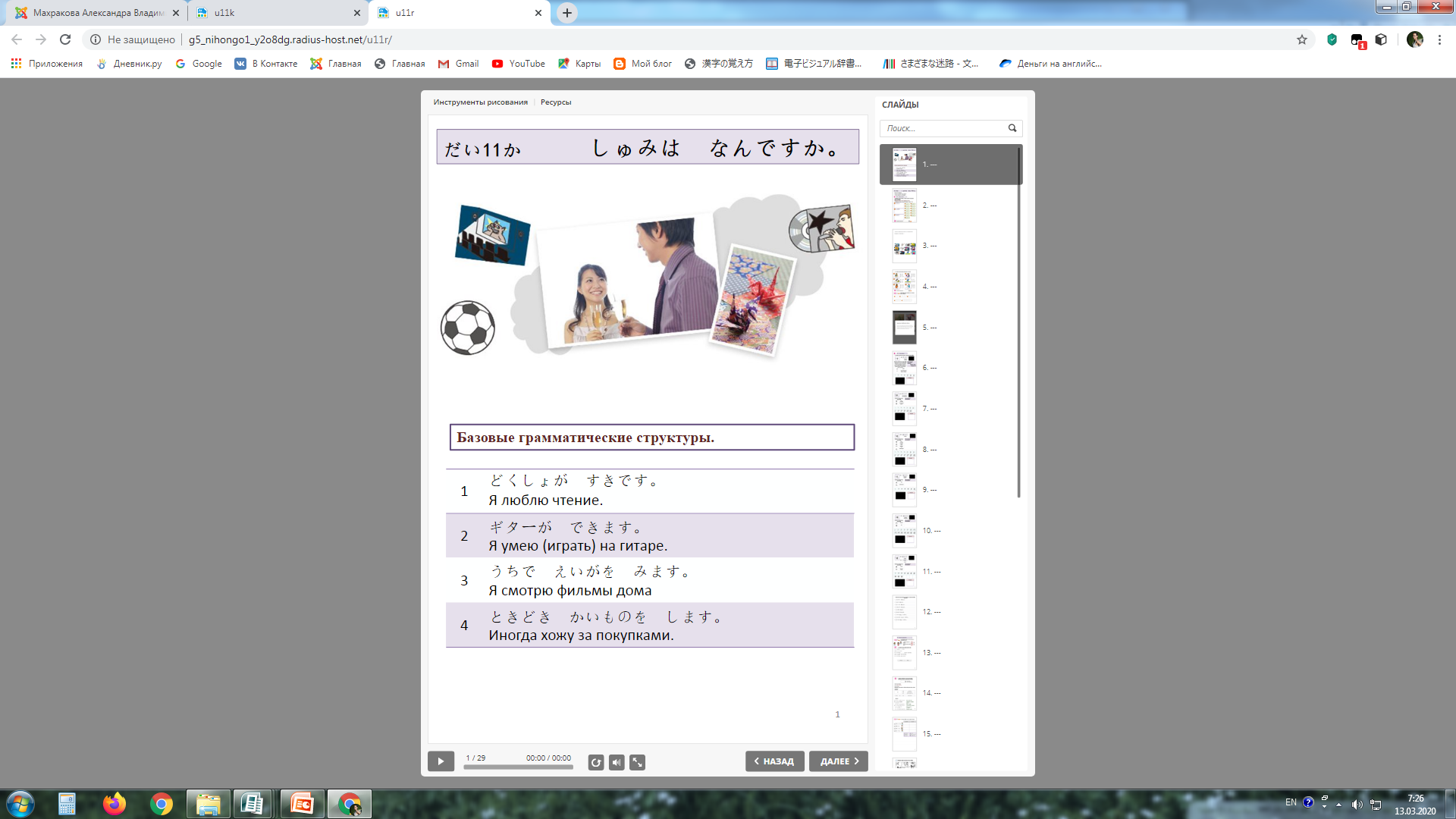 http://g5_nihongo1_y2o8dg.radius-host.net/u11k/
http://g5_nihongo1_y2o8dg.radius-host.net/u11r/
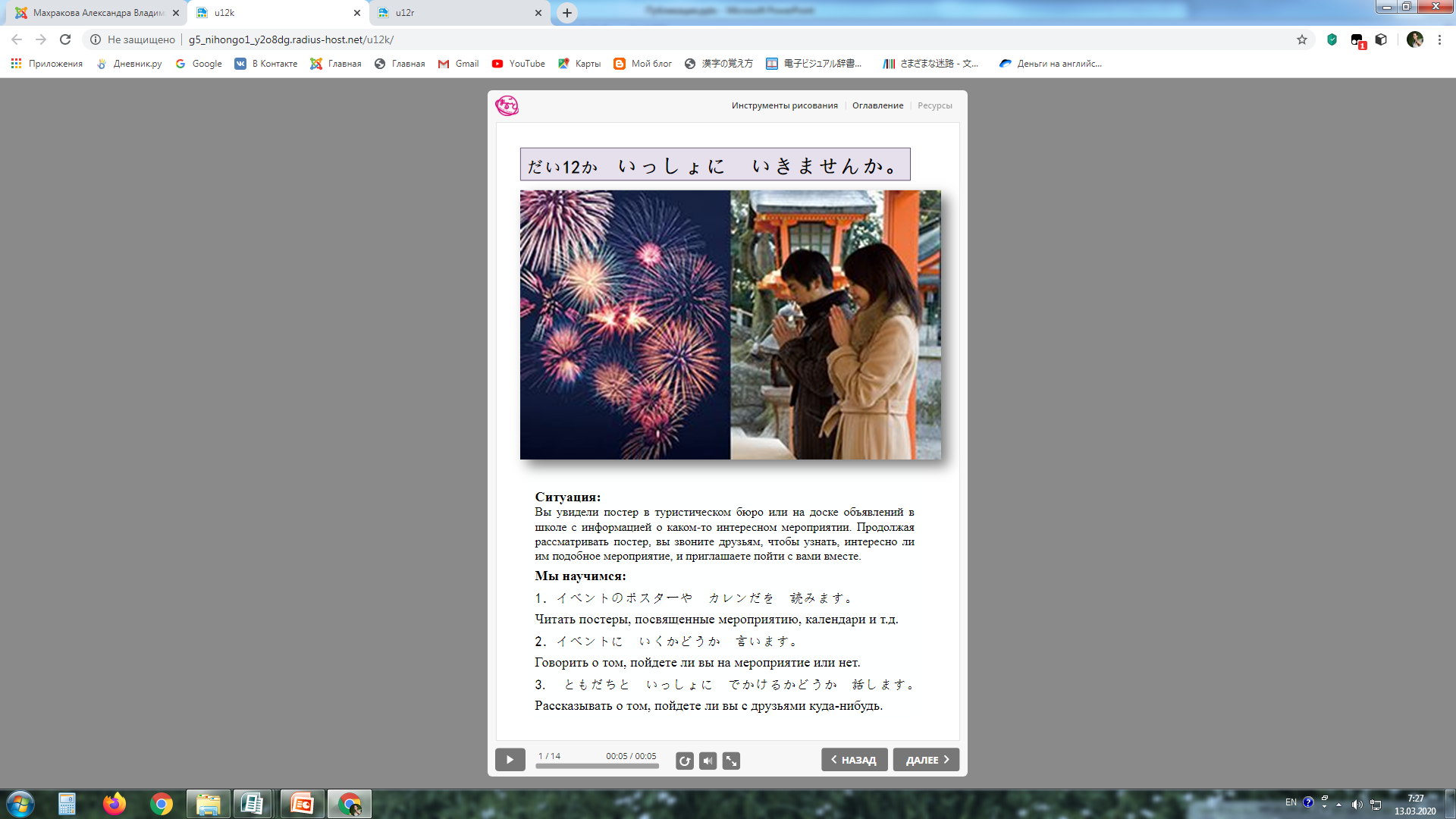 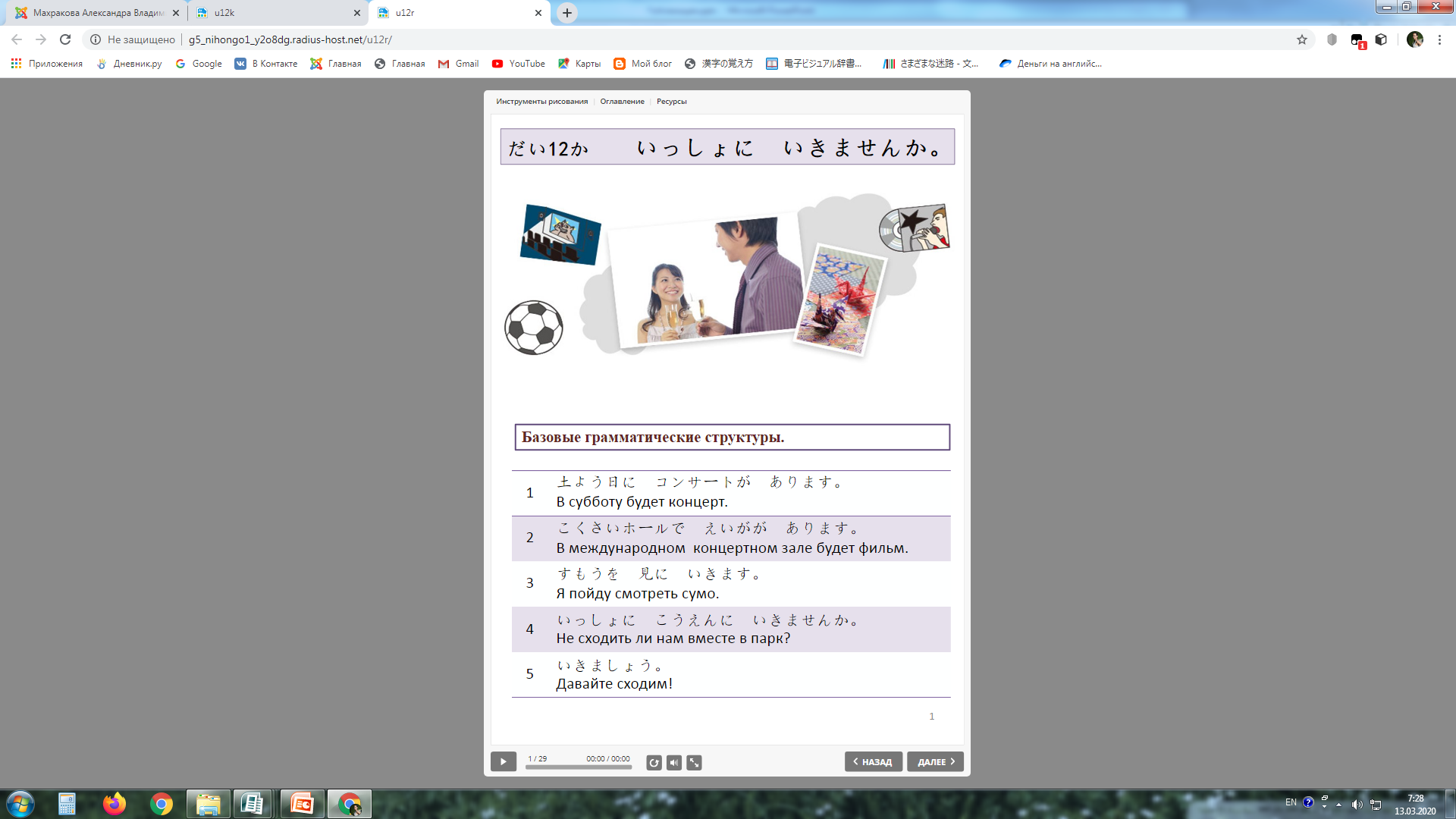 http://g5_nihongo1_y2o8dg.radius-host.net/u12k/
http://g5_nihongo1_y2o8dg.radius-host.net/u12r/